স্বাগতম
সম্পদ=দায়+মালিকানা স্বত্ত্ব
A=L+E
সম্পদ=দায়+(মূলধন+আয়-ব্যয়-উত্তোলন)
A= L + (C + R – Ex- D)
হিসাববিজ্ঞান
নবম-দশম শ্রেণি
দ্বিতীয় অধ্যায়ঃ লেনদেন
শিখনফল
(ক) ব্যবসায়িক লেনদেন নয় এমন ঘটনা সমূহ চিহ্নিত করে মোট পরিমান
        নির্ণয় করতে পারবে।(খ) ঘটনাসমূহ থেকে লেনদেন চিহ্নিত করে সমীকরণ পদ্ধতিতে তার কারণ
        ব্যাখ্যা করতে পারবে।(গ) হিসাব সমীকরণের উপর লেনদেনের প্রভাব দেখাতে পারবে।
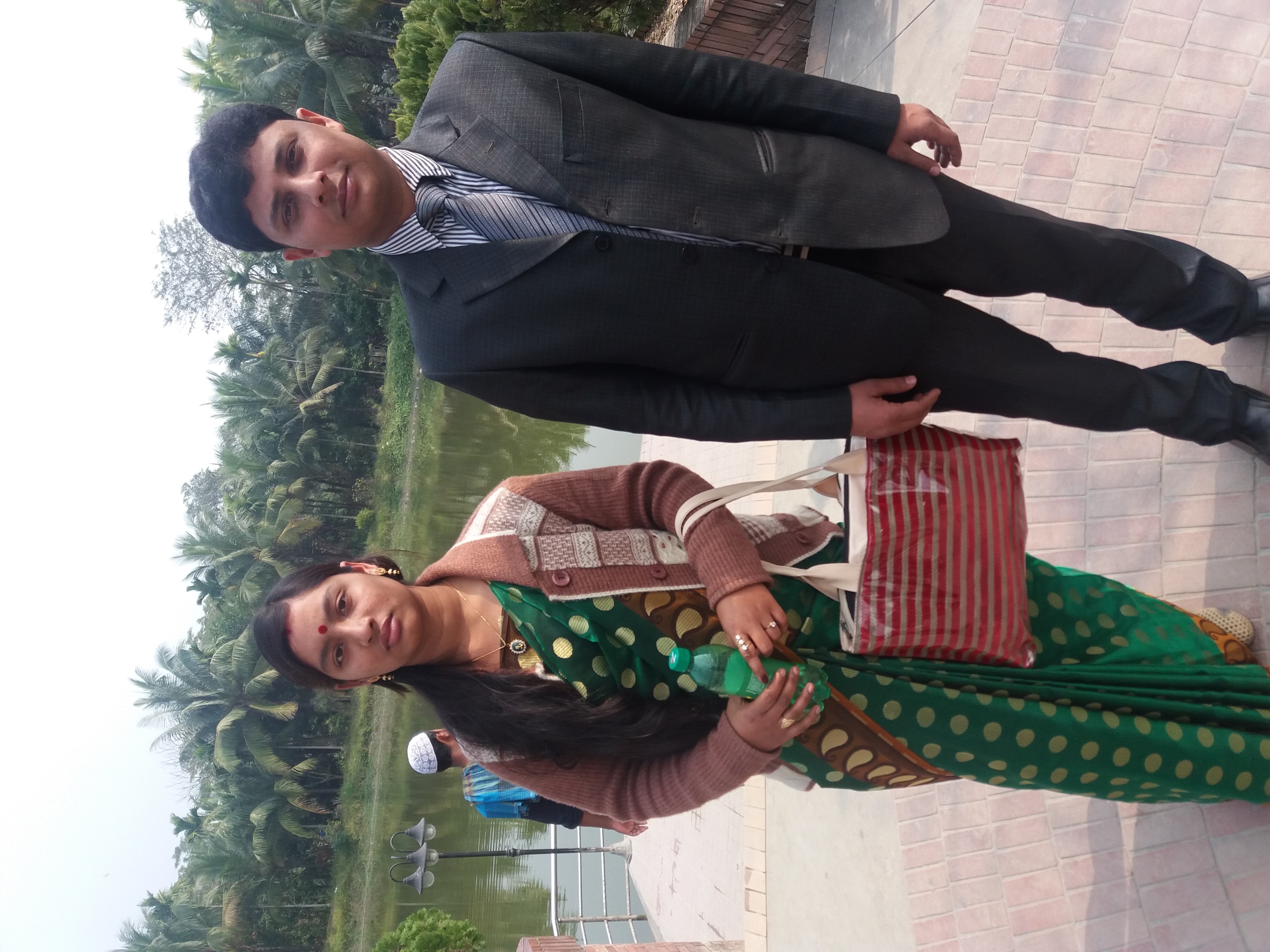 মিলন কুমার সরকার
সহকারি শিক্ষক
আলফাডাঙ্গা আরিফুজ্জামান সরকারি উচ্চ বিদ্যালয়
আলফাডাঙ্গা, ফরিদপুর।
1। রিফাত এন্টার প্রাইজ একটি ব্যবসায় প্রতিষ্ঠান। ২০১৭ সালে ডিসেম্বর মাসে উক্ত ব্যবসায়  
    প্রতিষ্ঠানে নিন্মাক্ত ঘটনা গুলো সংঘটিত হয়েছে-----ডিসেম্বর ১  ৫০,০০০ টাকা নিয়ে ব্যবসায় শুরু করা হলো।ডিসেম্বর ৩  ব্যাংকে ৫০,০০০ টাকা নিয়ে একটি হিসাব খোলা হলো।ডিসেম্বর ৫  ধারে পণ্য ক্রয় ২৫,০০০ টাকা।ডিসেম্বর ৭  নগদে পণ্য বিক্রয় ৪৫,০০০ টাকা।ডিসেম্বর ১০  মালিক ব্যক্তিগত প্রয়োজনে ঋণ  গ্রহণ ৪০,০০০ টাকা।ডিসেম্বর ১৫  ৪৫,০০০ টাকার আসবাবপত্র ক্রয়ের ফরমায়েশ প্রদান।ডিসেম্বর ২০  পাওনাদারকে পরিশোধ ১৫,০০০ টাকা।(ক) ব্যবসায়িক লেনদেন নয় এমন ঘটনা সমূহ চিহ্নিত করে মোট পরিমান নির্ণয় করো।(খ) ঘটনাসমূহ থেকে লেনদেন চিহ্নিত করে সমীকরণ পদ্ধতিতে তার কারণ ব্যাখ্যা করো।(গ) হিসাব সমীকরণের উপর লেনদেনের প্রভাব দেখাও।
১ নং প্রশ্নের উত্তর (ক)
২০১৭
ডিসেম্বর ১০
মালিক কতৃক ব্যক্তিগত প্রয়োজনেব্যাংক থেকে  ঋণ গ্রহণ
৪০,০০০
আসবাবপত্র ক্রয়ের ফরমায়েশ প্রদান
ডিসেম্বর ১৫
৪৫,০০০
৮৫,০০০
১ নং প্রশ্নের উত্তর (খ)
তারিখ
লেনদেন কিনা
সমীকরণ পদ্ধতিতে কারণসহ ব্যাখ্যা
২০১৭
ডিসেম্বর ১
লেনদেন
এখানে  A =  L + E  হিসাব সমীলরণের উপদান  A  ও  E  উভয়ই বৃদ্ধি পেয়েছে।
লেনদেন
এখানে  A =  L + E  হিসাব সমীলরণের উপদান  A  হ্রাস-বৃদ্ধি  পেয়েছে।
ডিসেম্বর ৩
লেনদেন
ডিসেম্বর ৫
এখানে  A =  L + E  হিসাব সমীলরণের উপদান  E  হ্রাস পেয়েছে  এবং L বৃদ্ধি  পেয়েছে।
লেনদেন
ডিসেম্বর ৭
এখানে  A =  L + E  হিসাব সমীলরণের উপদান  A  ও  E  উভয়ই বৃদ্ধি পেয়েছে।
লেনদেন নয়
ডিসেম্বর ১৫
এখানে  A =  L + E  হিসাব সমীলরণের উপদান  A , L ও  E  কোনো টির  উপর  প্রভাব  বিস্তার করেনি।
ডিসেম্বর ১০
লেনদেন নয়
এখানে  A =  L + E  হিসাব সমীলরণের উপদান  A , L ও  E  কোনো টির  উপর  প্রভাব  বিস্তার করেনি।
লেনদেন
ডিসেম্বর ২০
এখানে  A =  L + E  হিসাব সমীলরণের উপদান  A  ও  L উভয়ই  হ্রাস পেয়েছে।
১ নং প্রশ্নের উত্তর (গ)
রিফাত এন্টার প্রাইজের
২০১৭ সালের ডিসেম্বর মাসের লেনদেনসমূহের প্রভাব হিসাব সমীকরণে দেখানো হলোঃ
সম্পদ
মালিকানা 
স্বত্ত্ব
মন্তব্য
+
তারিখ
উদ্বৃত্ত
=
দায়
ব্যাংক
নগদ
2017
ডিসেম্বর  ১
মূলধন 
আনায়ন
=
+
৫,০০,০০০
৫,০০,০০০
=
উদ্বৃত্ত
৫,০০,০০০
৫,০০,০০০
+
=
ডিসেম্বর ৩
৫০,০০০
(৫০,০০০)
=
উদ্বৃত্ত
৫০,০০০
+
৪৫০,০০০
৫,০০,০০০
=
ডিসেম্বর ৫
(২৫,০০০)
২৫,০০০
ক্রয়
উদ্বৃত্ত
৫০,০০০
=
৪,৭৫,০০০
৪৫০,০০০
+
২৫,০০০
ডিসেম্বর  ৭
৪৫,০০০
=
বিক্রয়
৪৫,০০০
উদ্বৃত্ত
৪,৯৫,০০০
৫০,০০০
=
২৫,০০০
৫,২০,০০০
+
=
(১৫,০০০)
ডিসেম্বর ২০
(১৫,০০০)
=
উদ্বৃত্ত
+
৪,৮০,০০০
৫০,০০০
১০,০০০
৫,২০,০০০
=
৫,৩০,০০০
৫,৩০,০০০
মোট
বাড়ির কাজ
পৃষ্ঠা নং-২১
সৃজনশীল প্রশ্ন-০২
সত্যবাদিতা মুক্ত বুদ্ধিকে শানিত করে,সাহস সঞ্চার করে, 
তাই সত্য কথা বলার অনুশীলন করো।
ধন্যবাদ